Physics 320: Venus, Earth, and Moon (Lecture 15)
Dale Gary

NJIT  Physics Department
Venus
October 30, 2018
Central Pressure for Venus
October 30, 2018
Venus’ Visual Appearance
Venus appears completely cloud covered, with a high albedo (0.67).  In normal, unprocessed light, it appears a nearly featureless white:



True-color image taken
by Mariner 10 (flyby)
https://en.wikipedia.org/wiki/Venus




In ultraviolet or infrared light, swirling wind patterns can be seen in the clouds, as shown in these photos from Galileo and Akatsuki.
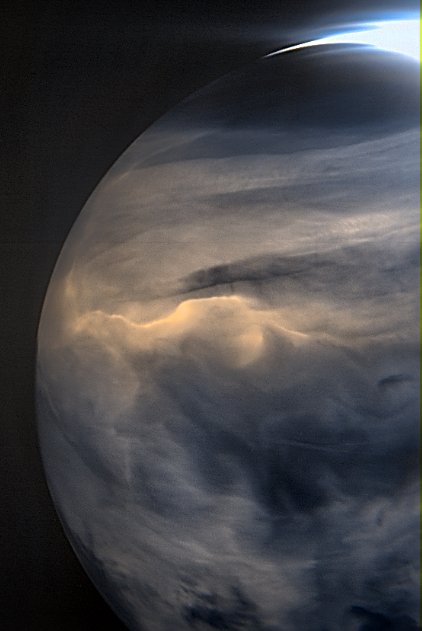 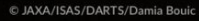 Images from Japanese spacecraft Akatsuki, of the night-side clouds of Venus in the infrared. 
From the web site:
This view of Venus was acquired by the Japanese Akatsuki spacecraft's IR2 camera, which observes—among other things—the "warmth" of the planet's atmosphere on its nocturnal side.
Images from Galileo (a Jupiter probe that used Venus as a gravity assist) 1 day apart, except the bottom two images were taken 2 hours apart.  Note that the clouds are lagging behind at the equator, and the patterns move right to left in the figure.  The temperate zones have the equivalent of jet streams, like we see on Earth.
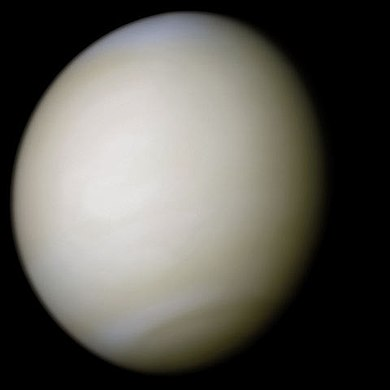 October 30, 2018
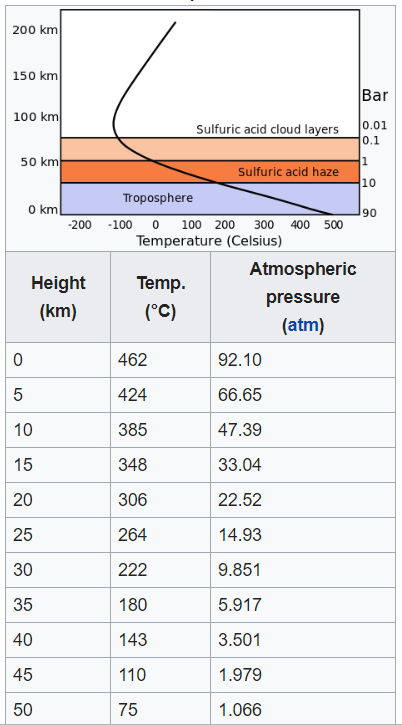 Venus’ Atmosphere
Because Venus’ atmosphere is so thick (surface pressure around 90 atm), it extends much higher above the planet.  Any temperature inversions such as in Earth’s atmosphere (caused by absorption of X-rays and UV) would occur at greater heights than in the plot at right, so the temperature falls with height all the way to 70 km.
The composition is mostly CO2 (carbon dioxide), which is a major greenhouse gas.  The greenhouse effect causes the temperature at the surface to be >450 C, hot enough to melt lead, tin, and zinc.  There are only trace amounts of water.
The following reactions create sulfuric acid in the upper layers of the atmosphere:



The heat, pressure, and acidic environment make Venus a very forbidding place!
90 atm is the pressure about 900 m below the Earth’s ocean surface!
CO2 → CO + O
SO2 + O → SO3
2SO3 + 4H2O → 2H2SO4·H2O
October 30, 2018
IR Absorption by Greenhouse Gases
The demonstration below shows how glass can block infrared light, even though it is transparent to visible light.  This is also a feature of certain gasses, called greenhouse gases.  These include methane, carbon dioxide, and water.
It is not hard to see how such gasses do this.  Recall that molecules can vibrate and rotate, and that these energies are quantized.  The various frequencies at which they tend to vibrate or rotate create energy bands (called vibrational or rotational bands) that spread over a wide range of the spectrum (see plot below).  These bands occur in the infrared, and absorb infrared light so that it cannot escape.
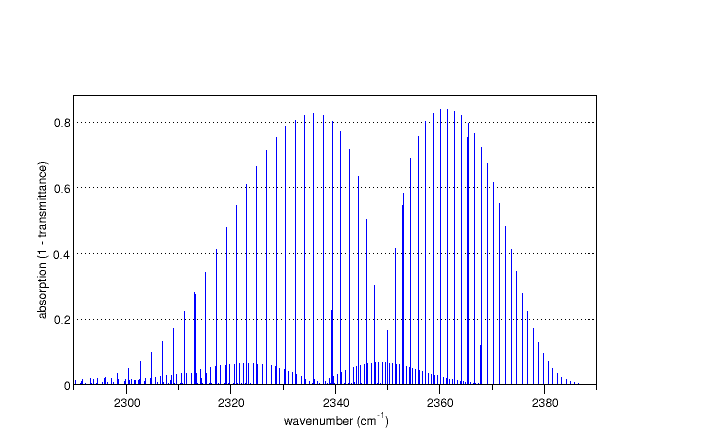 October 30, 2018
Venus’ Surface Features
Despite the clouds, we actually have detailed knowledge of the surface features of Venus.
This was obtained from the NASA Venus orbiter Magellan, which was equipped with a radar mapper that could peer through the clouds and use the radar echoes to determine surface roughness and measure the height of features at high spatial scale.
The entire globe (98%) was mapped over the 4-year lifetime of the Magellan probe, providing the map at right.
To explore some of these features, click this link to explore further.
Even more interesting, in the 1960s-70s the Soviet Union landed Venera probes on Venus.
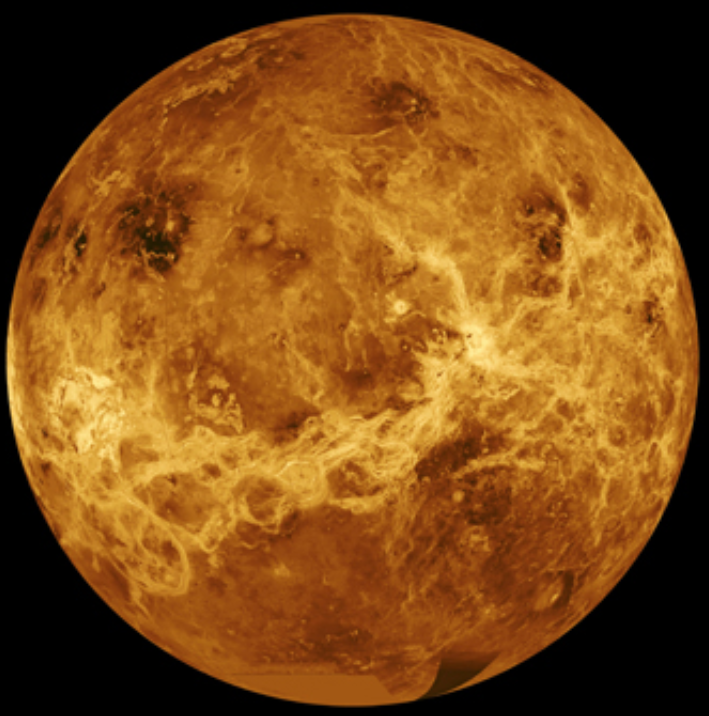 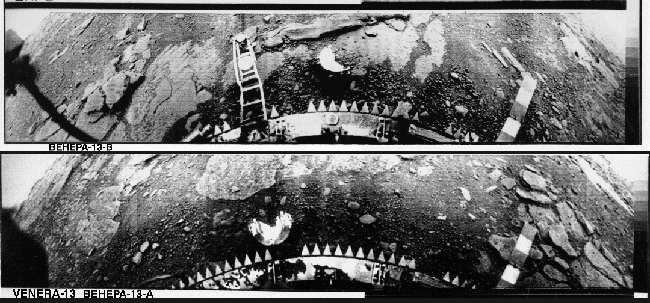 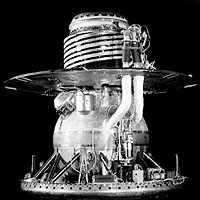 October 30, 2018
Earth and Moon
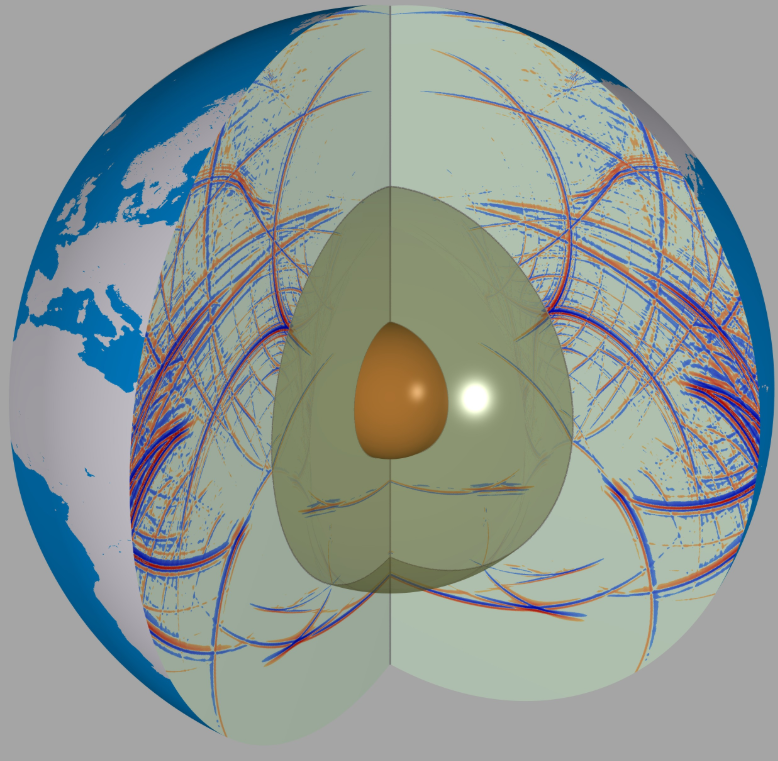 Global Wave Propagation Model
https://www.geophysik.uni-muenchen.de/research/seismology
October 30, 2018
Earth Seismology and Plate Techtonics
The earthquakes, adjustments of the Earth's crust due to internal stresses, launch two types of seismic waves, longitudinal compression (P) waves (sound waves), and transverse distortion (S) waves.  The P waves travel faster, and so the letter P could stand for Pressure or Prompt waves.  The slower S waves arrive later, and so the letter S could stand for Secondary, or Slow waves.  
An important difference between longitudinal and transverse waves is that longitudinal waves can travel through liquid, but transverse waves cannot.  Both kinds of waves refract due to density gradients in the Earth's interior.
Due to the refraction of both kinds of waves, and the lack of propagation of S waves, we learn that the interior has a liquid layer, and also can measure such quantities as temperature and density as a function of depth.  The size of the liquid core can be determined by measuring "earthquake shadow zones." (see movie on next slide)
Plate Tectonics
Subduction Zones
Magnetic Striping
Earthquake Zones
Hotspots
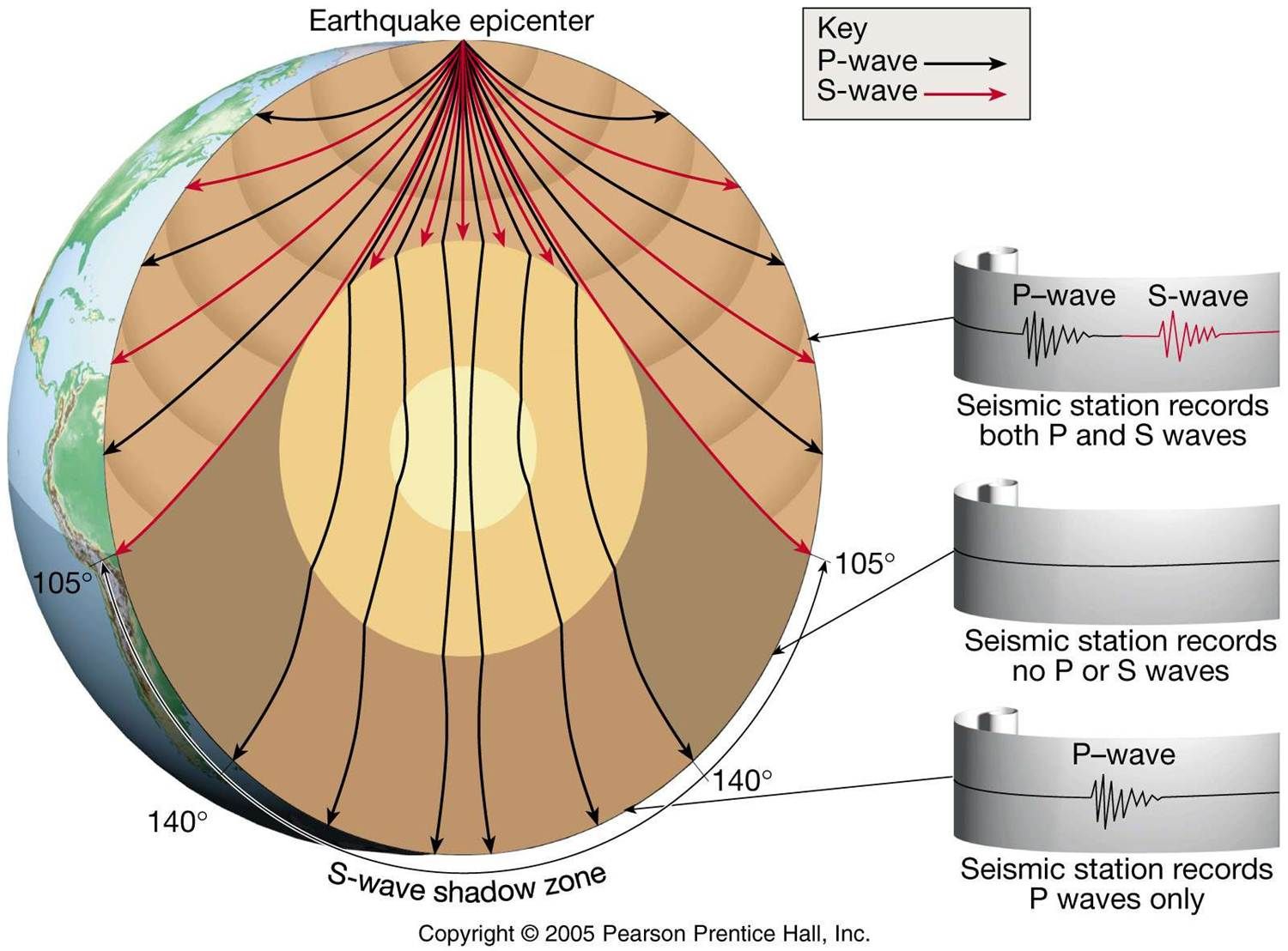 October 30, 2018
Seismic Wave Movie
http://web.utah.edu/thorne/movies/Movie_S_Sdiff_1080p.wmv
October 30, 2018
Interior of the Moon
The interior of the Moon is completely different from the interior of the Earth, as can be determined from the Moon's bulk density of 3370 kg/m3, similar in density to the Earth's crust.  So the density of the Moon cannot rise much in the center, as Earth's does.  From seismic experiments from stations left on the Moon by the Apollo astronauts, the current model for the Moon's interior includes an off-center solid core, a fluid outer core, a mantle, and outer crust.
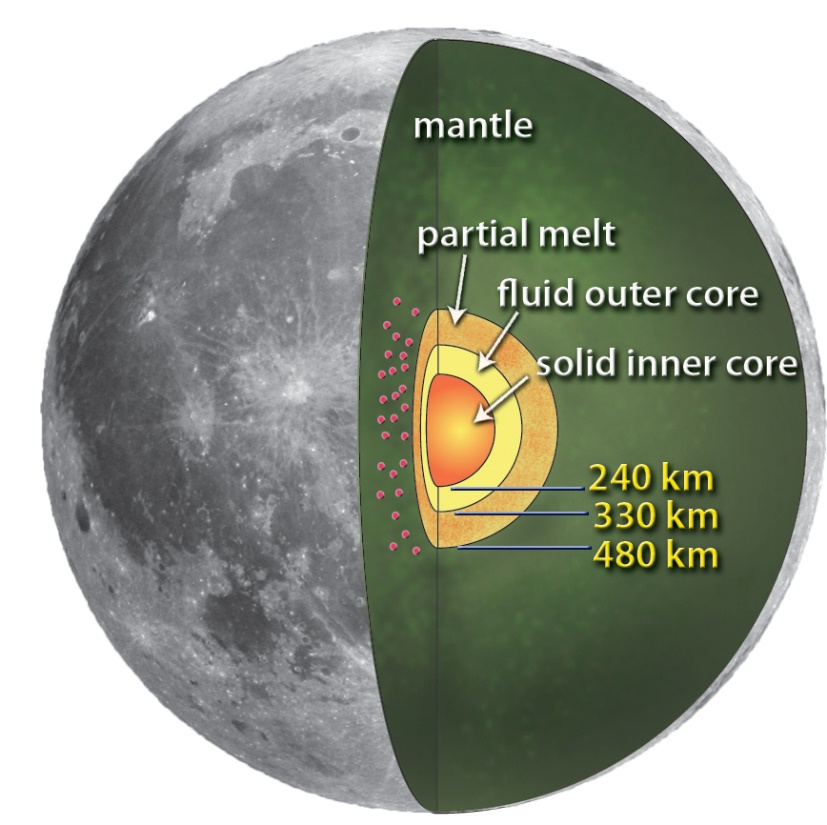 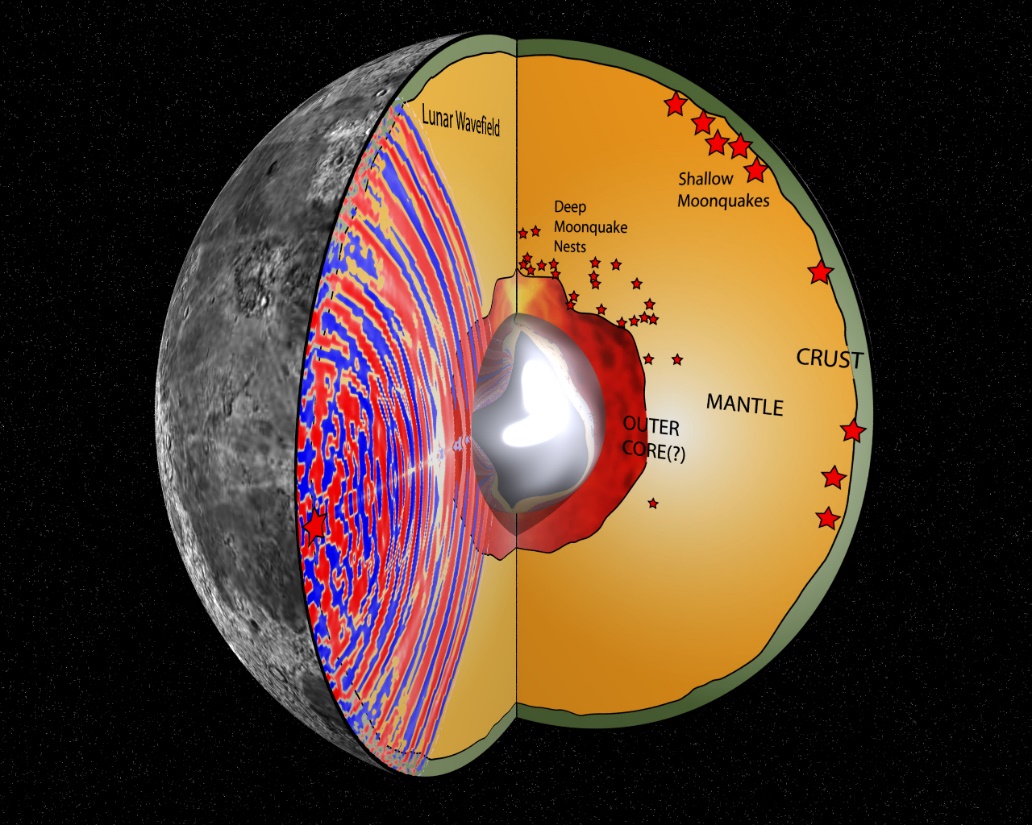 Michael Thorne, U. Utah
Cartoon of Moon's interior, from NASA JPL web site.
October 30, 2018
Recent Lunar Missions
A recent mission to the Moon (GRAIL), launched on Sept. 10, 2011 as a pair of orbiters that flew in formation and precisely measured the gravity of the Moon as a way of mapping the interior.
Another mission has been returning high-resolution images of the surface: Lunar Reconnaissance Orbiter.
GRAIL impact sites as seen by LRO
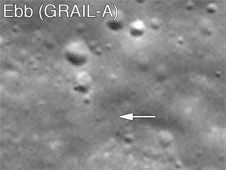 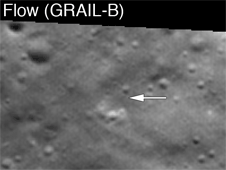 October 30, 2018
What We’ve Learned
October 30, 2018